Lies….
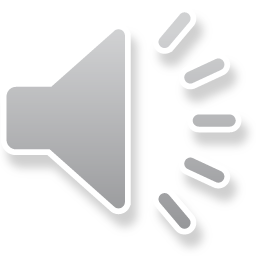 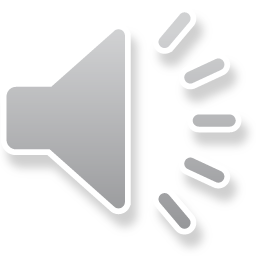 Deceit…
Traps…
Tests
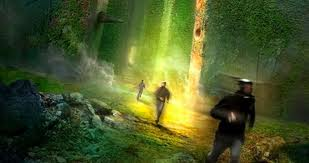 Schemes
Unpleasant Surprises
These are all things WICKED has brought to the Gladers.
WICKED HEADQUARTERS
All for a cure to the worst disease ever to harm mankind…
The Flare
This is Thomas…
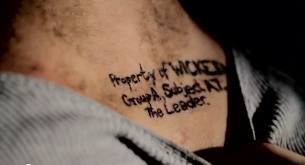 Three weeks
That’s how long Thomas has been isolated.
Three weeks, he and his friends have been put through stage 3 of The Trials.
All of these trials have been for one purpose…
To find a cure for the brain-eating disease
They have reached the final step- to use the information from torturing these people to create a cure.
Now, WICKED has asked for their trust.
Will Thomas and his friends help them?
Can they trust WICKED after all of their lies?
They may have no choice.
Two of their very own have The Flare.
Join Thomas and the Gladers on their quest for the cure.
Find out if WICKED really is trustworthy.
The final book in the Maze Runner Trilogy
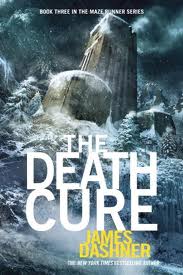 Credits
Dashner, James. The Death Cure. New York: Delacorte, 2013. Print.
http://www.photo-dictionary.com/photofiles/list/316/7362handshake.jpg
http://4chandata.org/sci-23-20-1
http://thequietvoice18.files.wordpress.com/2011/11/the-death-cure-by-james-dashner.jpg?w=500\
http://www.philipstraub.com/assets/illustrations/witn_osgiliath.jpg
http://24.media.tumblr.com/tumblr_lyzkfb0a6T1ql2idfo1_r2_250.gif
http://upload.wikimedia.org/wikipedia/commons/a/a5/Injection_Syringe_01.jpg
http://fc08.deviantart.net/fs25/i/2008/069/3/7/White_Room_1080p_by_Tsylord.jpg
http://b.vimeocdn.com/ts/137/607/137607449_640.jpg
http://static.tumblr.com/ivbkqma/Dnrlx4huk/property_of_wicked.png
http://www.wired.com/reviews/wp-content/uploads/2012/11/20121107-VICTORINOX-WATCH-197edit.jpg
http://www.polyvore.com/cgi/img-thing?.out=jpg&size=l&tid=28021264